Caste System/Hindu Gods/ and the Elimination of General Ignorance.
Anthony Salciccioli
Clarenceville High School
Caste System
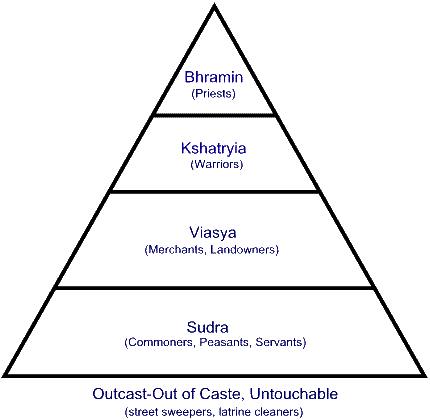 .
Shiva
Shiva, known as the destroyer, is one of principal gods of the Hindu. The triad's two other gods are Brahma, the creator of the universe, and Vishnu,  the preserver of the universe. Hindus believe that Shiva periodically destroys the world in order to recreate it and is the source of both good and evil. Shiva is depicted in many forms and known by 1,008 names.
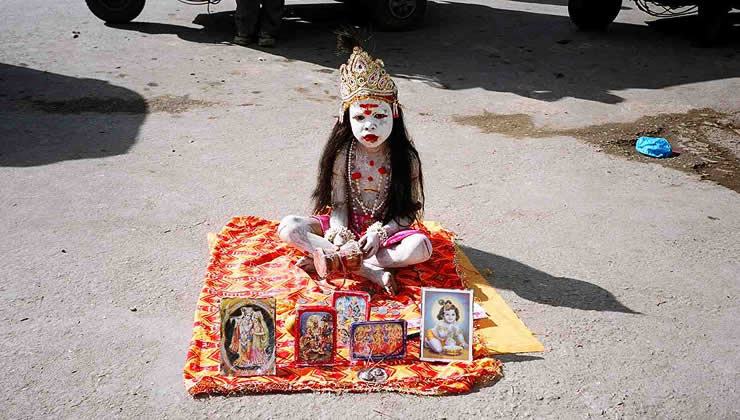 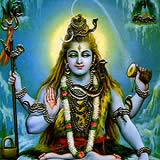 Krishna and Radha
The eighth incarnation of the Hindu god Vishnu, the preserver of the universe, Krishna is one of the most important and widely worshipped gods in India. In addition to being venerated as an avatar (human manifestation) of Vishnu, some traditions within Hinduism also acknowledge Krishna as the supreme being.
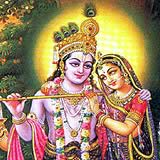 Hanuman
The monkey king, Hanuman, is the son of the Vedic wind god, Vayu, and the supreme embodiment of fealty. He has the head of a monkey and the body of a human, along with the power to fly and change size and shape.
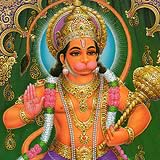 Saraswati
The Hindu goddess of knowledge, music, and the arts. Saraswati first appears in the Rig Veda as the celestial river of the same name, but over time, she has come to be inextricably linked to learning and the creative arts, most notably music.
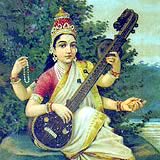 Lakshmi
The Hindu goddess of beauty, wealth, and prosperity who is the consort of Vishnu, the preserver of the universe. She is often represented as a beautiful young women with four arms sitting or standing on a lotus bud. Her four arms symbolize the four goals of human life: artha (worldly wealth and success), kama (pleasure and desire), dharma (righteousness), and moksha (knowledge and liberation from the cycle of birth and death).
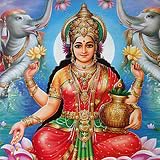 Ganesha
The elephant-headed Hindu god, also known as Ganapati, is considered to be the lord of beginnings and the remover of obstacles. One of the most beloved deities of the Hindu pantheon, individuals pray to him before embarking on a new endeavor or journey to ensure its success. The son of the god Shiva and his wife, the goddess Parvati, Ganesha is represented with the head of an elephant (a symbol of strength and wisdom)
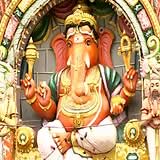 Faulty Images of Hinduism/Indian People
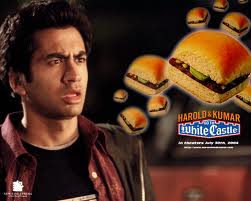 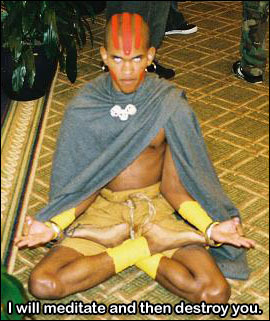 Don’t be one of those people….
That Red Dot is called the bindi and is arguably the most visually fascinating of all forms of body decoration. Hindus attach great importance to this ornamental mark on the forehead between the two eyebrows -- a spot considered a major nerve point in human body since ancient times. A bindi is usually a small or a big eye-catching round mark made on the forehead as adornment. 
In southern India, girls choose to wear a bindi, while in other parts of India it is the prerogative of the married woman. A red dot on the forehead is an auspicious sign of marriage and guarantees the social status and sanctity of the institution of marriage.
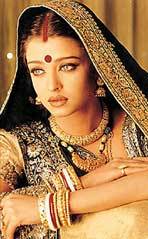 It’s called a, “sari”.
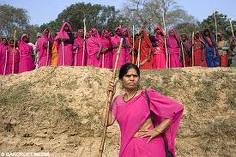 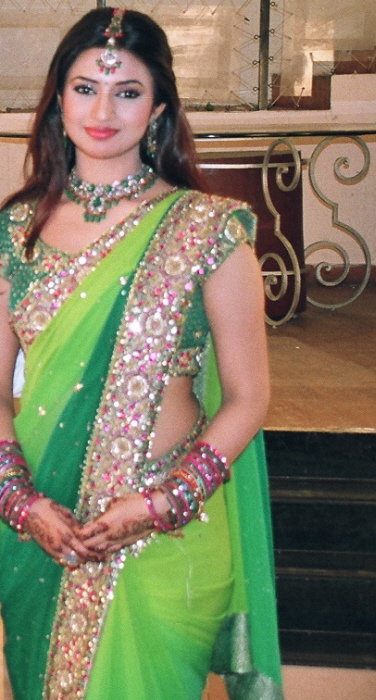 Want to get a taste of Indian Culture?
There are four good restaurants on Orchard Lake between 12 and 13 Mile. Give one a try.
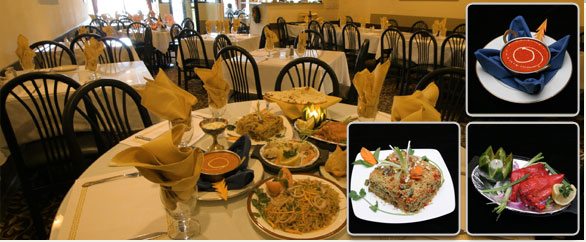